Dealing with hypochondriasis          (Health Anxiety)
Made By :  Dr. M. Asim


                                                                  Moderator : Mr. Shyam Gupta
                                                                      (Clinical Psychologist)
                                                                           Emotion Of Life
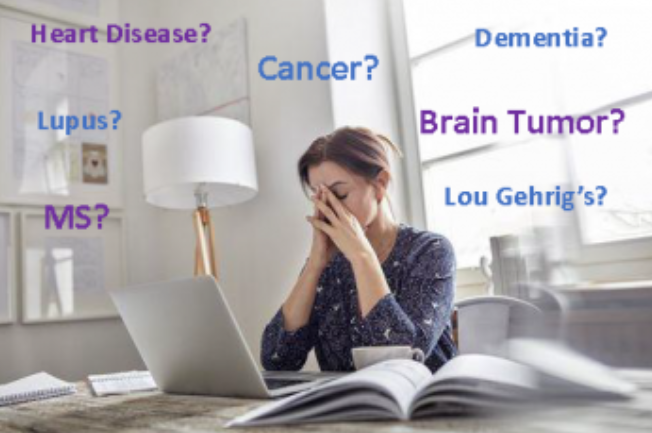 The story is about a 20 year old, college going
boy. He had developed a range of symptoms like 
migraine like headaches, blurred vision, dizziness,
nausea and panic. The boy feared that he had
a brain tumor.
Over time and following a range of tests (
MRI, EEG, pathology tests), the reports of which came out to be 
normal, his beliefs changed and he worried about having a stroke.
His fears about tumor and stroke were triggered by headache, blurred vision, dizziness, being out of breath following exertion, and reading or hearing about the illness on internet & television.

He had a comprehensive knowledge and had spend Rs. 30000 on various medical tests and multiple doctor consultations.
He had a family history of cancer and stroke in grandparents.
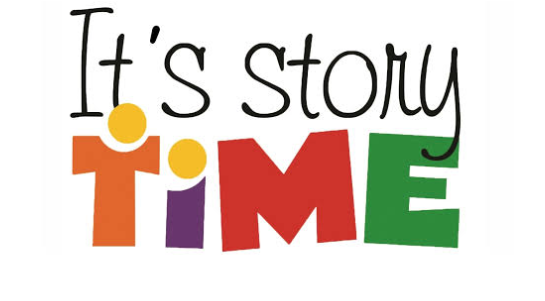 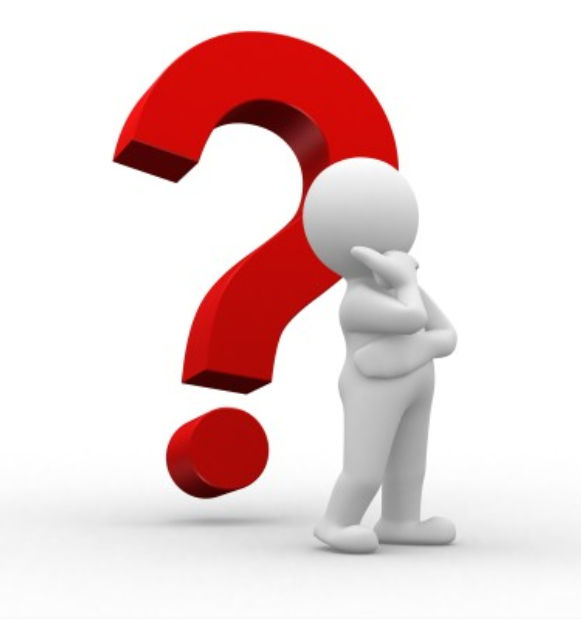 Why this boy developed the fear 
    of having a brain tumor and stroke?

Why he did not believed the reports 
    when they came out to be normal?

Why he consulting multiple doctors again and again?

Why he undergoing brain scans repetitively?
Definition of health anxiety and hypochondriasis
Anxiety is a cognitive, emotional, physiological, and behavioral response to the perception of threat. 
It occurs when one doubts his or her ability to cope with the perceived threat.

Health anxiety refers to inappropriate or excessive health-related fears based on misperceptions of innocuous bodily cues and sensations as indicative of a serious medical problem.
Some degree of health anxiety is constructive if it motivates a person to take appropriate measures or seek proper medical attention. For example, apprehension concerning sob in an asthma pt. can lead him to take inhaled salbutamol to prevent respiratory failure.

CLINICAL HEALTH ANXIETY, on the other hand is extreme in relation to the actual degree of threat ( if actual threat even exists). It causes distress and interferes with domains of functioning, including interpersonal relationships, self care, work or school, and leisure.
Hypochondriasis
Hypochondriasis is classified as a somatic symptom disorder under DSM-V and is characterized by a preoccupation with fears of having, or the idea that one has, a serious medical condition.

This “disease conviction” is based on misinterpretation of harmless or minor bodily sensations or perturbations and it persists in spite of appropriate medical evaluation and reassurance of good health.
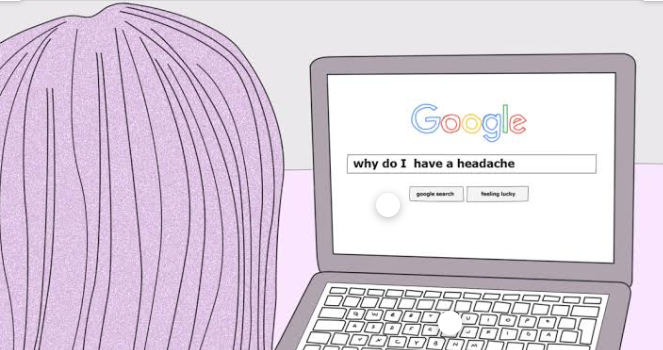 The health related preoccupation might concern specific bodily functions such as peristalsis or heart beat, sensations such as chronic cough, pulled muscle, mole or bruise on skin, vague and ambiguous complaints such as “hollow head” or “weak spine” or some specific organs, body parts or diseases (e.g., cancer).

Patients with health anxiety often fixate on the cause and authenticity of their complaints. 

Common expressions of this fixation include excessive seeking of reassurance about physical symptoms (e.g., repeated doctor visits and unnecessary tests) , seeking information from medical texts and websites, and extensive body checking (e.g., inspecting stools, inspecting skin, measuring vital signs like pulse rate)
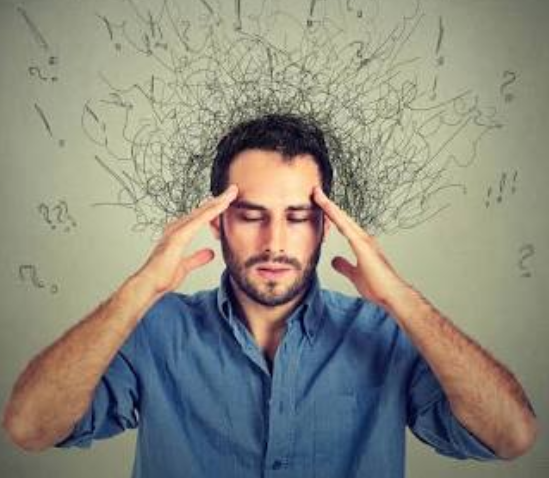 EPIDEMIOLOGY
The lifetime prevalence of hypochondriasis in the general population is between 0.02-7.7%.
The prevalence among cardiac patients is 1.2% and among chronic pain patients is 1%.

Male and female are equally affected.
Onset
Although symptoms of health anxiety may be present at any age, little is known about the average age of onset.

However, onset usually occurs in early adulthood, which coincides with the time at which most people assume greater responsibility for maintaining personal health.

Other potential triggers include increased life stress, a personal experience with illness, the illness or death of a loved one, and exposure to mass media coverage of illnesses.
Differential Diagnosis
A number of psychological disorders involve health anxiety to one degree or another.
Somatic delusions – For e.g., belief that one is emitting foul odor or infested with insects.
Illness phobia – For e.g., distress and avoidance of situations that are perceived to lead to feared illness.
Panic disorder – For e.g., intense physiological arousal as well as a subjective sense of doom & fear making an individual think “I am dying”
OCD – obsessions related to health anxiety.
Generalized anxiety disorder – additional excessive worry about health along with other worries.
Comorbidity
The most frequently co-occurring diagnosis are anxiety disorders, such as panic disorder and GAD.

Unipolar mood disorders like Depression and dysthymia are also common.

Personality disorders and traits characteristic of the anxious cluster (Cluster C, e.g., dependent), dramatic, emotional cluster( Cluster B, e.g., histrionic) may also occur with health anxiety and hypochondriasis.
Development of health anxiety
According to the bio psychosocial model, health anxiety arises from normal physiological, psychological, and environmental processes.
When people acquire certain maladaptive beliefs about health, they begin routinely misinterpreting benign body sensations as indicative of serious illness.
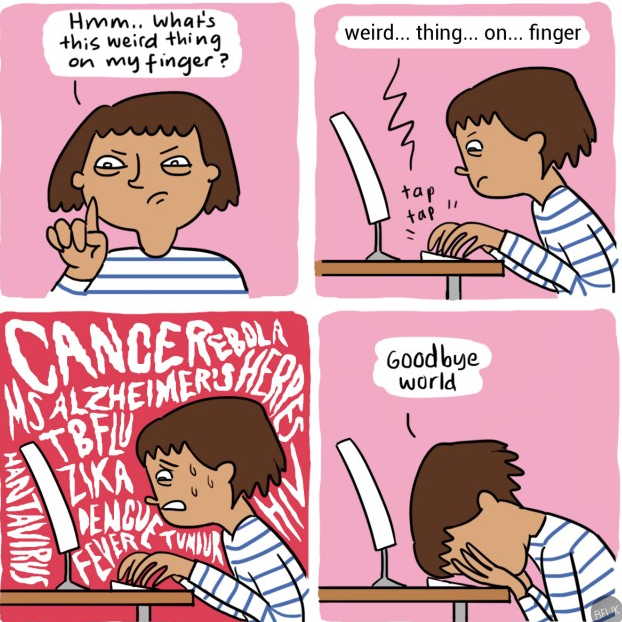 We all have noisy bodies!!!!
The human body is ever changing and it has many interrelated systems that constantly influence one another.
We may occasionally notice this body noise if we listen carefully enough (e.g., stomach grumbling, a pulled muscle).
People with health anxiety, however,  habitually listen to their bodies and therefore become very sensitive to even subtle bodily variation that most people ignore.
Beliefs and interpretations lead to anxiety
Benign bodily sensations are misinterpreted as signs of serious medical condition. 
The sequence is depicted below:
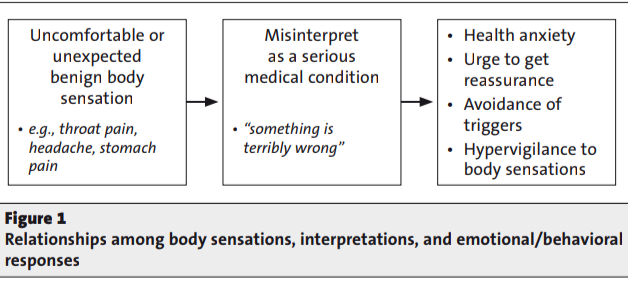 Dysfunctional Core Beliefs
Certain types of stressful or traumatic events, such as suffering from an illness or even watching a relative suffer, can lead a person to overestimate health risks.
Dysfunctional health beliefs might also be shaped by observing authority figures deal with an illness.

Children, for example, learn attitudes about health by watching their parents manage these situations.
Overreactions to minor injuries, excessive use of healthcare, and frequent complaining could also convey to child that any type of pain/injury is a serious problem that cannot be ignored.
Treatment
Cognitive 	Behavioral Therapy (CBT) :
    CBT and related interventions are effective in treating health anxiety and hypochondriasis.
Specific components of CBT include psycho-education, exposure and response prevention, and stress management.

 A)  An initial stage in the treatment for health anxiety and hypochondriasis is psycho-education. Mild forms of the problem may be helped with psycho-education alone, such as learning real and appropriate medical facts and the role of stress along with stress reaction.
Psycho-education also can involve providing information about the connection between thoughts and beliefs in anxiety and other emotional experiences, misinterpretation of noisy body sensations, the role of selective attention in amplifying symptoms, and how various forms of checking and reassurance are factors in maintaining health anxiety.

B) Exposure and response prevention (E-RP)-
The process exposes patients to increasingly stressful triggers and help them to prevent safety behaviors or ritual like responses.
During exposure to triggers, patients distress (anxiety) will increase dramatically. For example, an individual who have misinterpreted his increased heart rate while running as a symptom of heart disease, will be distressed and panics when he feels his heart beating faster.
 
 Without the safety behaviors (e.g., escape, avoidance, reassurance seeking, checking) to reduce distress, patients learn that they habituate to their distress over time.
Through habituation, patients find a new source of information that begins to disconfirm their beliefs that a catastrophic result will occur if they face a feared situation while relinquishing their safety behaviors.
Another component of CBT is the Behavioral experiment. 
For instance, a patient who fears having a heart attack may be asked to exercise for 10 mins then record how many times he checks his pulse the rest of the day.
Behavioral experiments can be short exercises (e.g., asking the patient to hold breath for few seconds to increase heart rate) or maybe of longer duration (e.g., asking patient to not take his BP for 1 week).

The patient and the therapist should assess each behavioral experiment to determine what was learned and what further experiments need to be conducted.
In addition to CBT,  family therapy, relapse prevention, and stress management is also beneficial.

Families need to learn for example, how to give reassurance without reinforcing obsessive ruminations and dysfunctional behaviors.

Regular appointments for a period of time with a trusted professional to help reduce “doctor shopping” and excessive reassurance seeking from friends and family might be warranted.
Since symptoms of hypochondriasis and health anxiety often increase in difficult times, stress management can be a useful auxiliary to patient recovery.

Components of a stress management program will typically consist of self-monitoring of stressful situations and reactions, increasing problem-solving skills, and applied relaxation.
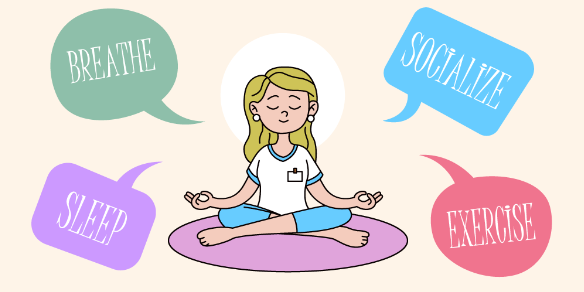 Pharmacological Treatments
Several antidepressants are being used in health anxiety and hypochondriasis.
Tricyclic antidepressants, Clomipramine and Imipramine, and SSRI’s like fluoxetine, escitalopram, paroxetine, etc. are some medications with demonstrated efficacy.

Because no medication works for everyone in the same way, there is some trial and error in the process, as is the case with most psychiatric problems.
This trial and error aspect can be troubling to patients because they can often be impatient and wants to switch medications frequently.
Conclusion
Health anxiety and hypochondriasis are serious and debilitating conditions that are poorly understood by the general public as well as by the medical and psychiatric community.
More research into clarifying the diagnostic issues concerning hypochondriasis is essential.
Although CBT and pharmacology have demonstrated effectiveness, the goal of treatment should focus not only on symptom relief but also on improving quality of life.
Thanks


  

   Visit –  www.emotionoflife.in
   Email us at- info@emotionoflife.in
   Contact- 7678694626
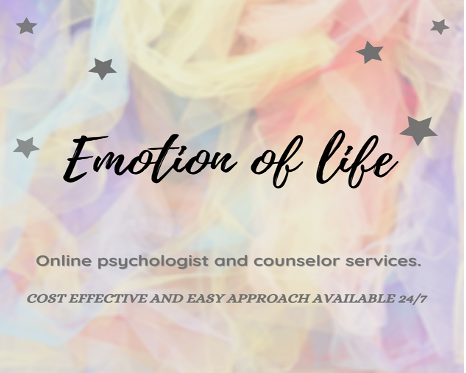